The Restructuring of Global Supply Chains and Inter-Country Value Transfers
31st International Input-Output Association Conference,
6th - 11th July 2025, Malé, the capital city of the Maldives
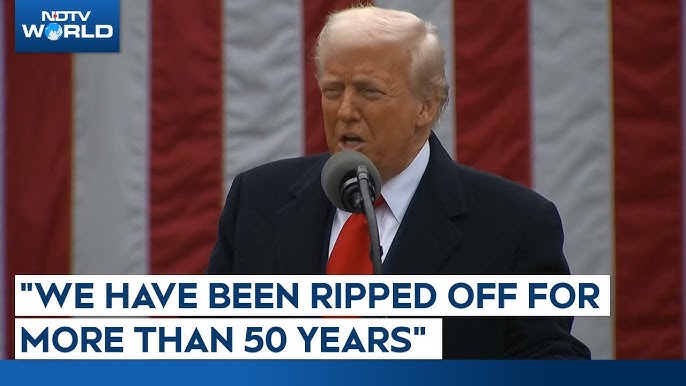 “Trump Says Global Trade Is Unfair. Does He Have a Point?”
Swanson, Ana. New York Times [Digital Edition], 2 Apr. 2025
Junshang Liang (Nankai Univ.)
Global supply chains and value transfers
2/24
1. Introduction
Challenging Trade OrthodoxyGlobal divergence persists despite neoclassical claims of trade-driven convergence.
Marxian FrameworkDistinguishes value produced (labor time) from value captured (exchange), revealing hidden transfers.
Global Supply Chains as Value Transfer ChannelsInput-output data shows how structural dependencies redistribute surplus labor across borders.
Trade as Structural ExploitationInequality is not a failure of upgrading, but a systemic outcome of global trade relations.
Junshang Liang (Nankai Univ.)
Global supply chains and value transfers
3/24
2. Causes, mechanisms, and channels of unequal exchange
Seller
Buyer
Junshang Liang (Nankai Univ.)
Global supply chains and value transfers
4/24
Mechanisms that lead to price/value deviation
Heterogeneity in the organic composition of capital (Bauer 2000) 
Wage disparities (Emmanuel 1972) 
Monopoly power (Baran 1957) 
Exchange rate misalignment (Ricci 2021) 
Market fluctuations

 Channels
Productive sector trade
Unproductive sector trade (Qiao et al 2025; Rotta 2025)
Junshang Liang (Nankai Univ.)
Global supply chains and value transfers
5/22
3. Measuring unequal exchange
Junshang Liang (Nankai Univ.)
Global supply chains and value transfers
6/24
4. Measuring the restructuring of global supply chains
Junshang Liang (Nankai Univ.)
Global supply chains and value transfers
7/24
5. The restructuring of global supply chains
Table 1: Change in the Backward Linkages in the Global Supply Chains
Junshang Liang (Nankai Univ.)
Global supply chains and value transfers
8/24
Figure 1: Composition of Gross Output of China and the United States, 1995-2020
Junshang Liang (Nankai Univ.)
Global supply chains and value transfers
9/24
Table 2: Ranking of China’s direct backward linkage with supplying economies
Junshang Liang (Nankai Univ.)
Global supply chains and value transfers
10/24
Table 3: Ranking of China’s total backward linkage with supplying economies
Junshang Liang (Nankai Univ.)
Global supply chains and value transfers
11/24
Table 4: Ranking of United States’ direct backward linkage with supplying economies
Junshang Liang (Nankai Univ.)
Global supply chains and value transfers
12/24
Table 5: Ranking of United States’ total backward linkage with supplying economies
Junshang Liang (Nankai Univ.)
Global supply chains and value transfers
13/24
Figure 2: Backward Linkages (Percentage) of China and the United States
Junshang Liang (Nankai Univ.)
Global supply chains and value transfers
14/24
6. The shifting patterns of inter-country value transfer
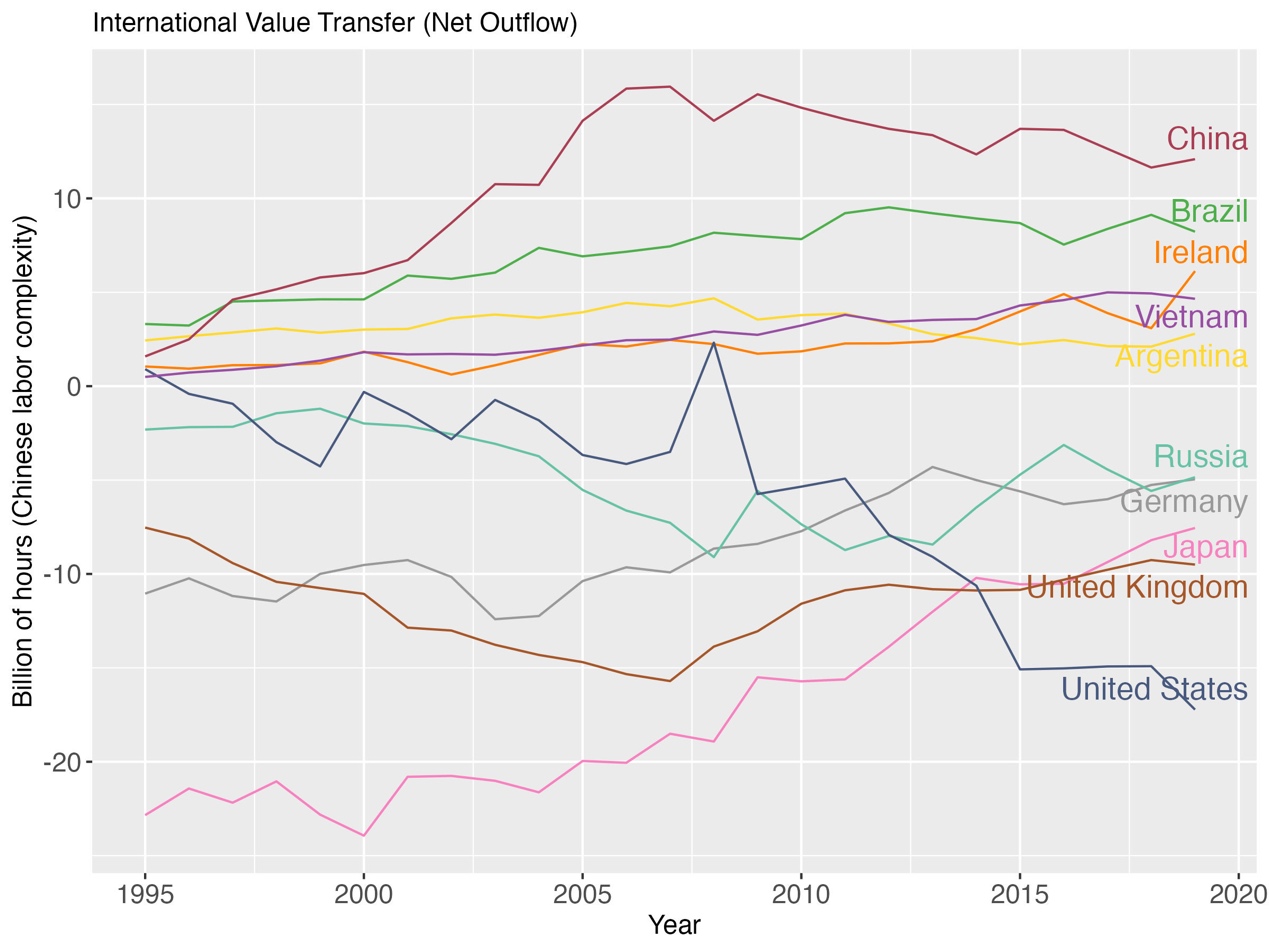 15/24
Figure 3: Top 5 gaining and losing countries in labor values by 2019 ranking
Table 6: Net Value outflows of China and the United States (Billion of hours)
Junshang Liang (Nankai Univ.)
Global supply chains and value transfers
16/24
Table 7: China’s value losses to and gains from trading partners (Billion of hours)
Junshang Liang (Nankai Univ.)
Global supply chains and value transfers
17/24
Table 8: United States’ value losses to and gains from trading partners (Billion of hours)
Junshang Liang (Nankai Univ.)
Global supply chains and value transfers
18/24
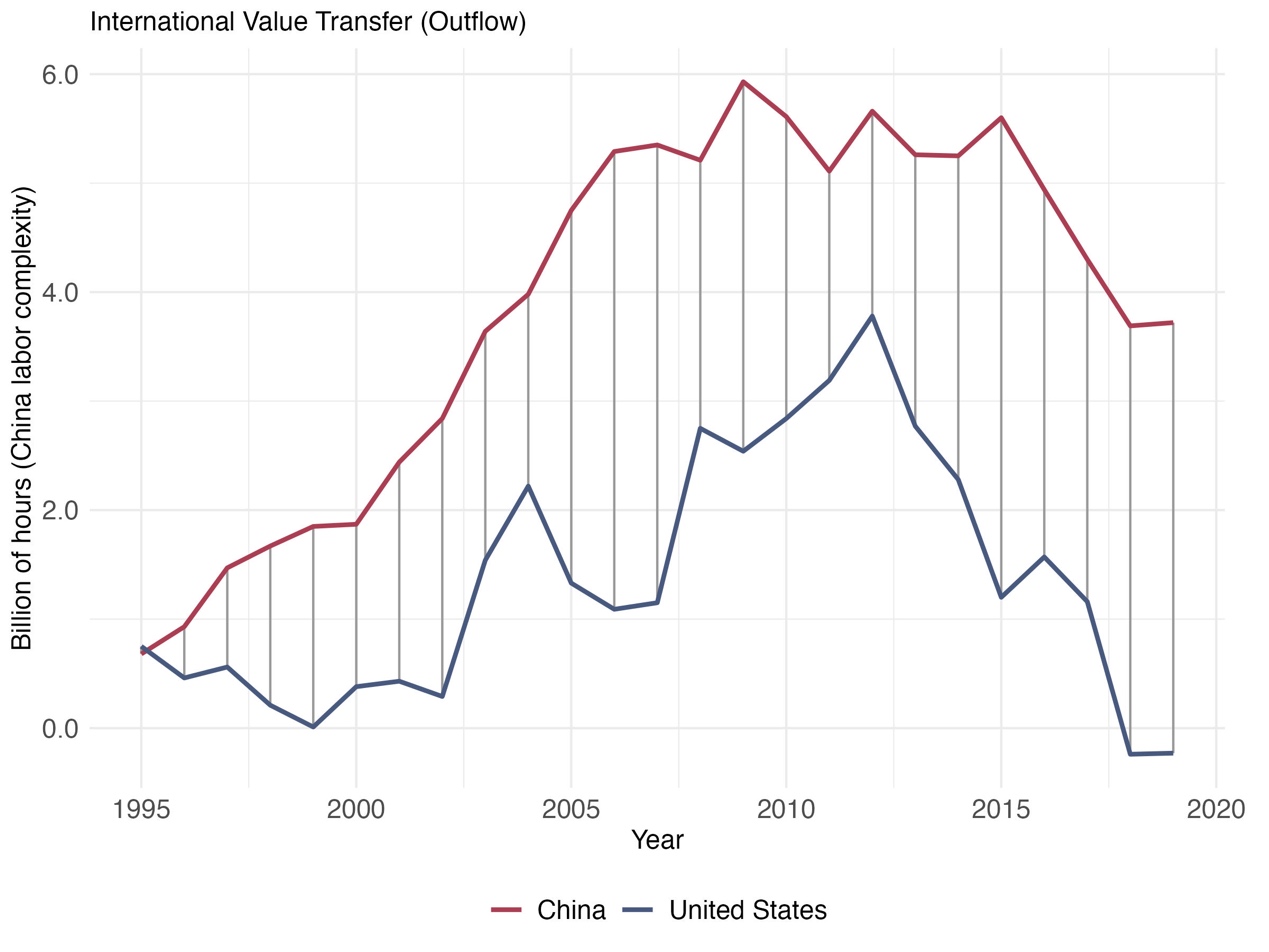 Figure 4: Value flows between China and the United States
Junshang Liang (Nankai Univ.)
Global supply chains and value transfers
19/24
Table 9: Value outflows between China and the United States (Billion of hours)
Junshang Liang (Nankai Univ.)
Global supply chains and value transfers
20/24
7. Restructuring of global supply chains and value transfer
Table 10: Twoways fixed effect regression results
Junshang Liang (Nankai Univ.)
Global supply chains and value transfers
21/24
8. Concluding remarks
Global supply chains are constantly restructuring, but even major shocks like the U.S.–China trade war caused limited systemic change.
The U.S. and China remain deeply interdependent, with persistent asymmetry: China loses labor value, while the U.S. captures surplus through trade.
Unequal exchange operates through both productive and unproductive-sector trade, reinforcing global economic divergence.
Structural reliance in supply chains leads to value loss, showing that global trade continues to function as a mechanism of exploitation.
Junshang Liang (Nankai Univ.)
Global supply chains and value transfers
22/24
Bibliography
Emmanuel, Arghiri. 1972. Unequal Exchange: A Study of the Imperialism of Trade. New York: Monthly Review Press.
Baran, Paul A. 1957. The Political Economy of Growth. New York: Monthly Review Press.
Qiao, Xiaonan, Xin Li, and Junshang Liang. 2025. International Labor Value Transfers Through Unproductive-Sector Trade. Review of Radical Political Economics OnlineFirst https://doi.org/10.1177/04866134251315864
Ricci, Andrea. 2021. Value and Unequal Exchange in International Trade: The Geography of Global Capitalist Exploitation. New York: Routledge.
Rotta, Tomás N. 2025. Value capture and value production in the world economy: A Marxian analysis of global value chains, 2000–2014. EPA: Economy and Space OnlineFirst. DOI：10.1177/0308518X241299315.
Junshang Liang (Nankai Univ.)
Global supply chains and value transfers
23/22
Thank You!
Junshang Liang
School of Economics, Nankai University, Tianjin, China
E-mail: liangjunshang@nankai.edu.cn
Wechat：
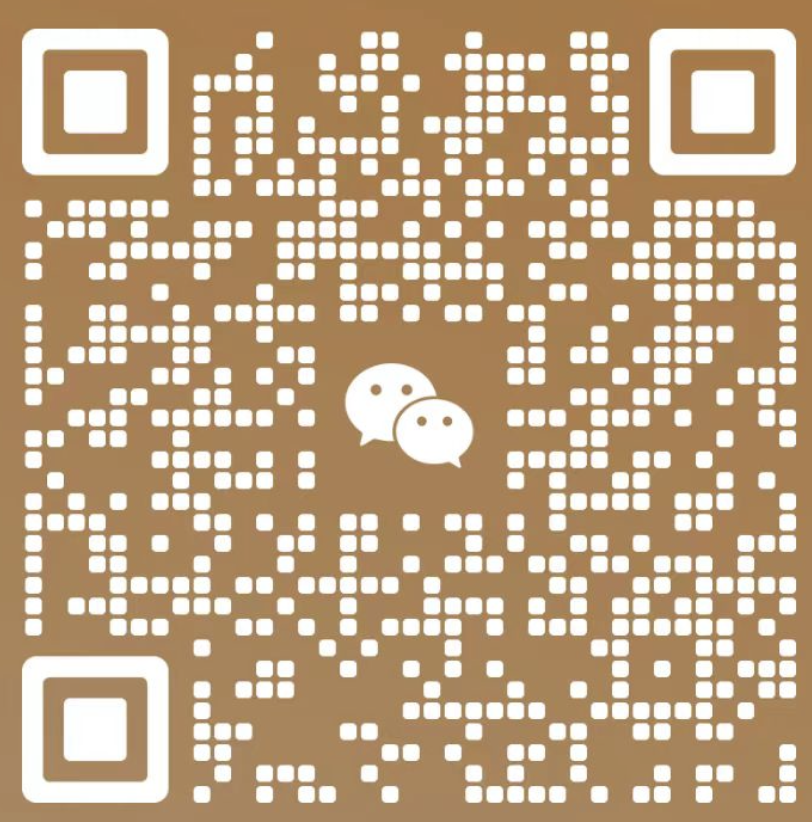 24/24